IMPLEMENTING THE COMMON CORE STATE STANDARDS: THE ROLE OF SCHOOL LEADERS
TOSS-BFK Administrators’ Evaluation Crosswalk  to School-wide Changes
Today’s Schedule
8:30-10:00 – Instructional Changes – Barb

10:15-11:30 – Backward Design – Paul

11:30-12:15 – Lunch

12:15- end – Crosswalk: Evaluation to Changes – Paul and Barb
Action Briefs with 10 Changes Supporting the Role of School Leaders in Transitioning to CCSS
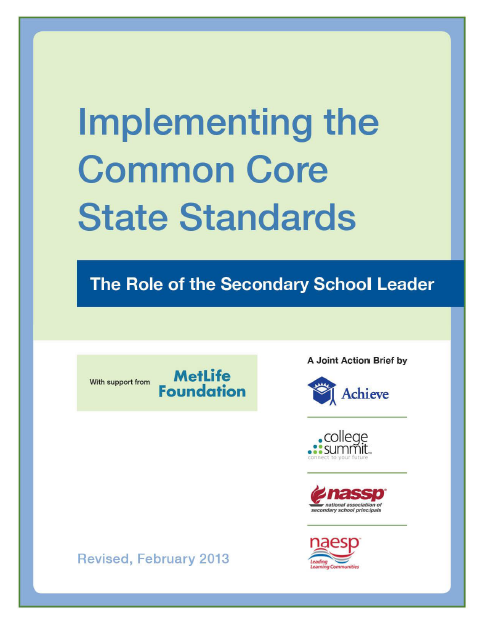 “Principals and teachers must have access to the essential professional development opportunities they need to fully implement the Common Core, to transition to rigorous standards that strengthen teaching and learning, and to develop effective strategies that engage families and communities in schools.” 
Gail Connelly, 
Executive Director 
NAESP
Action Brief for School Leaders
Increase awareness of the standards
Create a sense of urgency around standards implementation
Provide a deeper understanding of 
standards 
leaders’ roles in implementation
[Speaker Notes: leaders are faced with dramatically increased expectations in the context of fewer resources —]
Successful Implementation of CCSS
National and state educational leaders work hand-in-hand with building principals
Building principals need 
	educational leaders’ guidance 
	to understand the CCSS vision
	to be willing to put in the hard effort that is 	required to shift expectations, curriculum, and 	instruction in their schools.
[Speaker Notes: This will require time, patience, communication, and a partnership in leading our schools and educational systems.  Pg 10]
School-wide Changes
#1 – Culture
#2 – Literacy Instruction
#3 – Text Complexity & Informational Text
#4 – Close Reading and Text-based Response
#5 – Writing Across Content Areas
#6 – Mathematics Instruction
#7 – Student Engagement & Collaboration
#8 – Instructional Time 
#9 – Create-and-Learn vs. Sit-and-Get 
#10 – Professional Learning
#11 – Assessment
#12 – Technology Integration
Three Critical Questions
What will be the impact of these changes on the evaluation process?
What challenges will these present for new/current principals?
What levels of support will be needed for both leaders and staff?
School-wide Change #1 Culture
“Study after study points to the principal as the single key to a strong school culture.”

An effective principal accounts for 25 percent of a school’s impact on student gains, while teacher effectiveness accounts for 33 percent.
[Speaker Notes: Principal affects the entire school culture in addition to the performance of each and every teacher and student in the school.]
School-wide Change #1 Culture
School culture is a result of the staff’s collective thoughts, beliefs, expectations and conversations that lead directly to both individual and group behaviors.

If CCSS ways of interacting & teaching are practiced consistently over time, they will turn into new habits and new patterns of behavior.
School-wide Change #1 Culture
Culture drives decisions and behavior that reflect staff expectations.

High performing schools reveal practices that focus on student needs, not staff desires.
School-wide Change #1 Culture
Characteristics of faculty/staff in strong school cultures
More adaptable to change 
Higher motivation
More commitment
More cooperation and collaboration
Better able to resolve conflicts
Greater capacity for innovation
Effective in achieving goals
School-wide Change #1 Culture
School-wide Change #2Literacy Instruction
“Literacy is the common ground of the Common Core.” 
			Janet Allen, author
			Teaching Content Literacy
School-wide Change #2Literacy Instruction
The success of the new standards will depend heavily on the ability of school leaders to implement school-wide literacy initiatives in their schools. 

In a literacy-rich school environment, cross-content or school-wide literacy instruction has moved from an option to a necessity.
School-wide Change #2Literacy Instruction
Cross-content or school-wide literacy — reading, writing, speaking and listening — is perhaps the most significant change faced by middle schools and high schools. 

Assessment includes heavy emphasis on content text.
School-wide Change #2Literacy Instruction
Most secondary content teachers lack training & resources to embed literacy into their content instruction.

Principals need to begin immediately building teacher capacity.
School-wide Change #2: Literacy InstructionThree major misconceptions about literacy instruction
1
“Students should already know how to read.”
[Speaker Notes: many are functionally literate but lack skills to read on grade-level
many require explicit instruction yearly 
all students can learn, but do not all learn at the same rate
all students need to continue developing literacy skills]
School-wide Change #2: Literacy InstructionThree major misconceptions about literacy instruction
2
“I don’t have the time.”
[Speaker Notes: “The best place to teach literacy skills is in the content areas. Reading, writing, listening and discussing course content improves student understanding and promotes higher-level thinking, application and long-term retention of learned content.”]
School-wide Change #2: Literacy InstructionThree major misconceptions about literacy instruction
3
“I’m not a reading teacher.”
[Speaker Notes: “Teachers teach using language. It is not expected that all teachers be reading teachers. It is expected that each teacher teach the language of the content area — more directly and more explicitly. For example, science teachers need to teach students to read science text, write like a scientist, and think and discuss employing the scientific method.”]
School-wide Change #2Literacy Instruction
School-wide Change #3Text Complexity & Informational Text
“Everything about the Common Core implicitly and explicitly promotes text as the most important element of any education.” 
Jan Burkins and Kim Yaris
School-wide Change #3Text Complexity & Informational Text
Reading complex text does for reading skills what resistance training does for muscle strength — it makes students stronger readers.
School-wide Change #3Text Complexity & Informational Text
Reading should dramatically increase in all content areas

Note that a shift to more informational text does not mean an abandonment of literature.
School-wide Change #3Text Complexity & Informational Text
Training is needed to evaluate the appropriateness of the material for students using 
	quantitative measures 
	qualitative measures 
	reader and task considerations.
[Speaker Notes: Teachers must provide students with appropriate level texts.]
School-wide Change #3Text Complexity & Informational Text
True differentiated instruction demands a current quantitative measure of student reading comprehension skills 
				AND
 the complexity of the text.
School-wide Change #3: Text Complexity & Informational TextThree Filters to Work with Staff on Text Complexity
Filter 1
Can students read the text?
School-wide Change #3: Text Complexity & Informational TextThree Filters to Work with Staff on Text Complexity
Filter 2
Should students read the text?
School-wide Change #3: Text Complexity & Informational TextThree Filters to Work with Staff on Text Complexity
Filter 3
Do students want to read the text?
School-wide Change #3Text Complexity & Informational Text
Action Steps
Questions?
Backwards Design
Evaluation Crosswalk
Three Critical Questions
What will be the impact of these changes on the evaluation process?
What challenges will these present for new/current principals?
What levels of support will be needed for both leaders and staff?
Evidence in ELA
Culture

We all believe all children can learn
We can be the leaders of culture change in our school
Evidence in ELA
Literacy

We can learn how to manage the shift to literacy with informational text.
We can learn how to embed reading strategies into all text-based instruction.
Evidence in ELA
Text Complexity and Informational Text

We can identify the complexity of the text we have used in the past and make changes to past practice to align to CCSS guidelines.
We can learn to use informational text other than only narrative non-fiction as we support our content colleagues in teaching how to read informational text.
Questions?